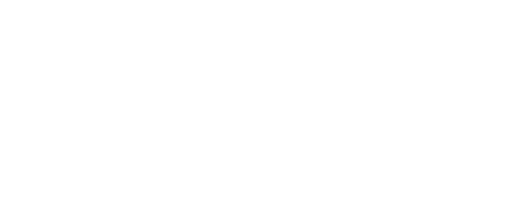 Zasadyedycji tekstów
Pojedyncze znaki
002
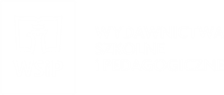 004
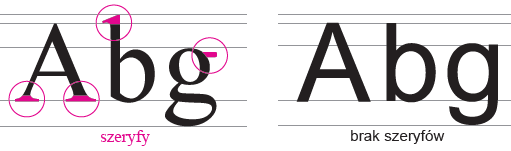 Czcionka
Szeryfowanp. Times New Roman
Bezszeryfowanp. Arial, Calibri
Główne parametry: rodzaj, styl, rozmiar, kolor
Dodatkowe efekty
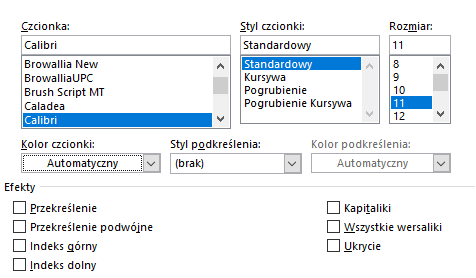 003
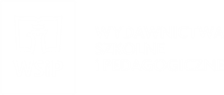 Zasady korzystania z czcionek
Krój czcionki należy dobrać do rodzaju dokumentu.
Nie należy nadużywać wyróżnień.
W jednym dokumencie należy korzystać z maksymalnie trzech rodzajów czcionki.
004
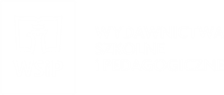 Znaki interpunkcyjne
Kropkę, przecinek, średnik, wykrzyknik i znak zapytania pisze się bezpośrednio po wyrazie.np. Dokąd idziesz? Do domu, a ty?
Przed nawiasem otwierającym i po nawiasie zamykającym stawia się spację. Po nawiasie otwierającym i przed nawiasem zamykającym nie stawia się spacji.
np. Alicja (siostra Emila) brała udział w Powstaniu Warszawskim.  
Powyższa zasada dotyczy również cudzysłowów.
np. Autorem opowiadania „Stary człowiek i morze” jest Ernest Hemingway.
005
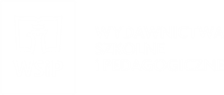 Dywiz (łącznik), półpauza i pauza
Wybrane zastosowania dywizu (-)
do dzielenia wyrazów
do zapisu nazw miejscowości, np. Bielsko-Biała
do zapisu nazwisk złożonych, np. Maria Skłodowska-Curie
do zapisu przymiotników złożonych, np. biało-czerwony
Wybrane zastosowania półpauzy (–) i pauzy (—)
między wyrazami, np. Pójdziemy jutro – wtrącił – jak będzie czas.
przy zapisie zakresów, np. w godzinach 8.00–15.00
przy zapisie definicji, np. Myślnik – znak interpunkcyjny rozdzielający wyrażenia… 
do zapisu dialogów
006
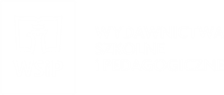 Dywiz (łącznik), półpauza i pauza
Dywiz wstawia się z klawiatury.
Półpauzę można wstawić na dwa sposoby: 
Wstawianie → Symbol 
Ctrl+Num- 
Pauzę można wstawić na dwa sposoby: 
Wstawianie → Symbol 
Ctrl+Shift+Num-
Edytor dokonuje autokorekty, gdy napisze się kolejno słowo, spację, dywiz, spację i słowo – dywiz zostaje zamieniony na półpauzę.
007
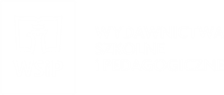 Akapity
008
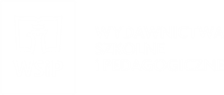 Akapit
Akapit to fragment tekstu stanowiący logiczną całość. Można go rozpocząć wcięciem pierwszego wiersza albo zwiększonym odstępem między kolejnymi partiami tekstu.
Nie należy łączyć obu rodzajów wyróżnień akapitu.
009
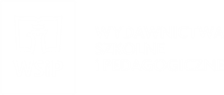 Formatowanie akapitu
Wyrównanie tekstu
do lewej
do środka
z prawej
wyjustowany (wyrównanie do lewej i z prawej jednocześnie)
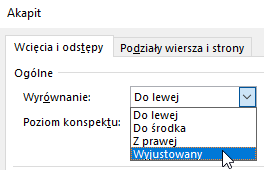 010
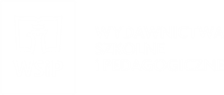 Formatowanie akapitu
Wcięcia tekstu
z lewej, np. 0,5 cm
z prawej, np. 0,5 cm
specjalne: pierwszy wiersz lub wysunięcie, np. 1,25 cm
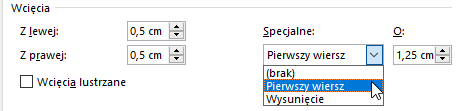 011
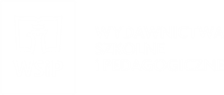 Formatowanie akapitu
Odstępy
przed akapitem, np. 0 pkt
po akapicie, np. 0 pkt
interlinia, np. 1,5 wiersza
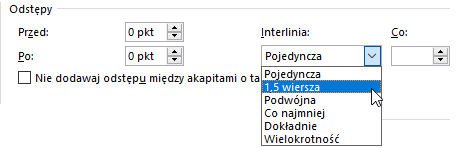 012
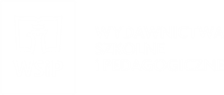 Tabulatory
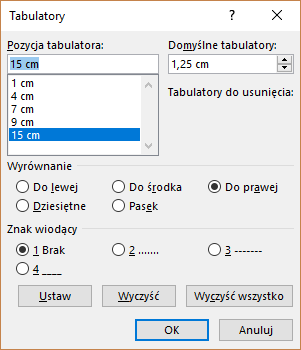 Tabulatory wskazują sposób wyrównaniatekstu względem punktu tabulacji.
Pozycja tabulatora, np. 15 cm
Rodzaj wyrównania, np. do prawej
Znak wiodący, np. brak
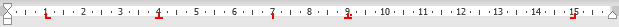 013
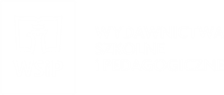 Wygląd strony
014
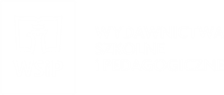 Typowe błędy
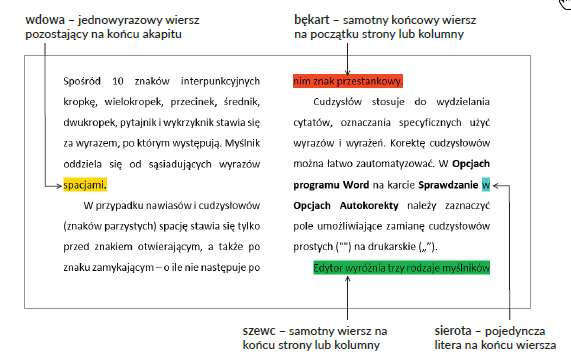 015
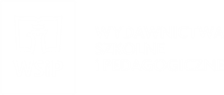 Poprawianie błędów
Sprawdzanie poprawności stylistycznej
Sprawdzanie poprawności pisowni
Stosowanie automatycznej kontroli bękartów i wdów 
Zagęszczanie odstępów między znakami
Stosowanie twardej spacji w przypadku sierot
016
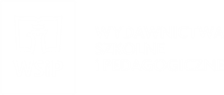 Poprawianie błędów
Sprawdzanie poprawności pisowni umożliwia wyeliminowanie błędów ortograficznych i gramatycznych oraz powtórzeń.

Karta Recenzja | grupa Sprawdzanie
Sprawdź dokument – weryfikacja ortografii i gramatyki
Tezaurus – sugerowanie synonimów
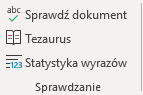 017
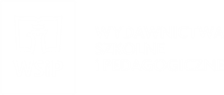 Poprawianie błędów
Automatyczna kontrola bękartów i wdów uniemożliwia wstawienie ostatniego wiersza akapitu u góry strony lub pierwszego wiersza akapitu u dołu strony.

Akapit | karta Podziały wiersza i strony, sekcja Paginacja
Opcja domyślnie włączona
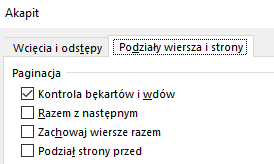 018
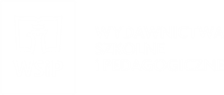 Poprawianie błędów
Twarda spacja (spacja nierozdzielająca) nie pozwala na łamanie w danym miejscu wiersza, łącząc poprzedzający ją znak tekstu ze znakiem następującym po niej. 

Twarde spacje wstawia pod koniec pracy nad dokumentem, zaczynając od początku tekstu.
Wstawia się ją za pomocą kombinacji klawiszy Shift+Ctrl+Spacja
Ma stały rozmiar niezależnie od justowania
019
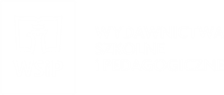 Obramowanie
Obramowanie strony
Obramowanie tekstu
004
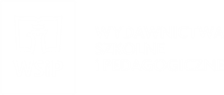 Przydatne skróty klawiaturowe
Ctrl+Shift+ → lub ← – zaznaczenie jednego słowa lub fragmentu słowa (w zależności od położenia kursora)
Ctrl+Shift+ ↑ lub ↓ – zaznaczenie jednego akapitu
Shift+Home – zaznaczenie tekstu do początku wiersza
Ctrl+Shift+Home – zaznaczenie tekstu do początku dokumentu
Shift+End – zaznaczenie tekstu do końca wiersza
Ctrl+Shift+End – zaznaczenie tekstu do końca dokumentu
004
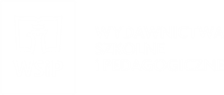 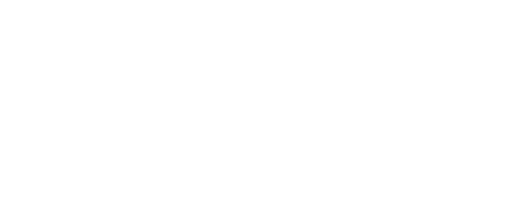 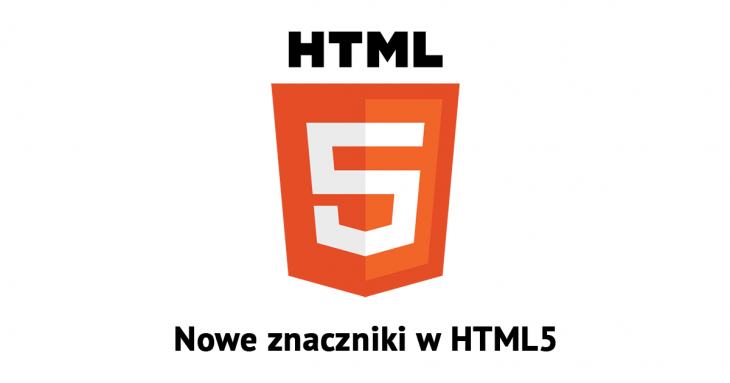 Dziękujemy za uwagę!
HTML
22